弊社Ｍ＆Ａサービスの紹介
株式会社セントエイブル経営
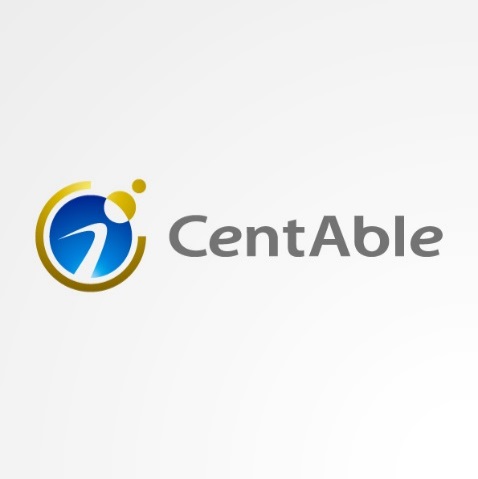 M&Aの交渉先に目星がついているなら・・・

高額な報酬をM&A仲介会社に
支払う必要はありません！
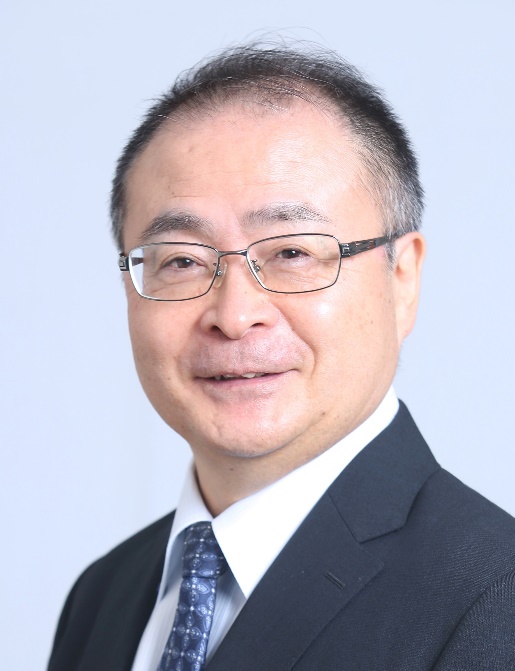 利益が最大化する
M&A
資本提携
の交渉ならお任せください！
リーズナブルな成功報酬＆着手金は無料

M&A経験30年のコンサルタントが専任で
御社のM&Aをフルサポートします！
2
弊社サービス ５つの強み
M&A経験３０年の専任コンサルタントが弁護士・公認会計士とチームを組んで依頼主のM&Aを的確に支援します。
Ｍ＆Ａの検討段階から将来構想の立案や企業価値最大化のための経営改善も支援します。
“M&A成立ありき”ではなく、依頼主の利益最大化に向けた支援を行います。
買収後の企業統合（ＰＭＩ）、グループ経営で確実にシナジー効果が得られるようにアドバイスを行います。
リーズナブルな料金体系でＭ＆Ａ支援を行います。
3
弊社の提供サービス
安心のフルサポートで利益が最大化するM&A・資本提携を成功させます！
検討段階
お問い合わせ
無料相談
サービス内容の検討
アドバイザリー契約締結
アドバイザリー契約締結までは無料で相談できます。
M&A戦略の策定
M&Aの進め方詳細検討
相手企業との交渉開始
意向表明書
デューデリジェンス実施
詳細条件の交渉
最終契約書の締結
クロージング（株式売買）
（  ⑨  PMI（買収後の企業統合））
M&Aを実施するか否かも含めて戦略立案の支援も行います。
売り手企業の企業価値を高める必要がある場合は、そのための経営改善についても支援します。
提携弁護士・会計士とチームを組んで、株価算定や問題点の調査などデューデリジェンスを的確に実施します。
価格交渉やその他の条件交渉の支援、株式売買契約書の作成・交渉により適正な条件での契約締結を支援します。
必要に応じ、PMI（買収後の企業統合）の支援も行います。
Ｍ＆Ａサービスの主な流れ
4
一般的なＭ＆Ａ料金の相場
（参考） 【レーマン方式の計算】
5億円の案件であれば2500万円、10億円であれば4500万円という高額な成功報酬となります。
買収価格に替えて時価総資産額で計算する仲介業者もあります。
5
弊社のリーズナブルな料金体系
注）料金は案件の規模・難易度により変わることがあります。一度、ご相談ください
【リーズナブルな料金の秘密】
大手のM&A仲介業者は多数の営業マンを抱えてM&A案件の掘り起こしを行っているため、M&Aの買い手・売り手のリストを有しているという強みがあります。しかし、多額の人件費をM&A取引だけで賄わなくてはならないため、高額な料金を要求します。
弊社は固定費も少なく、経営コンサルティングビジネスによる安定収益があり、M&A案件だけの収益に依存しているわけではないので、リーズナブルな料金でM&A支援サービスを提供することができます。
6
買収企業のメリット
M&A戦略の立案や対象企業の選定の支援も行います。
買収対象企業の価値算定を行い、適正価格をアドバイスします。
買収後のシナジー効果を予測した上での交渉のアドバイスを行います。
提携弁護士・会計士とのチームにより、適切にデューデリジェンスを実施、買収対象企業の問題点・リスクを調査します。
提携弁護士による契約書の作成と契約交渉の支援を的確に実施します。
交渉相手から一方的に不利な契約条件を押し付けられる場合には取引からの撤退もアドバイスします。
M&A成立後の企業統合（ＰＭＩ）やグループ経営に関するアドバイスを行い、シナジー効果を創出させます。
リーズナブルな料金でM&Aを実施することができます。
7
売却企業のメリット
会社売却の可能性を含む、会社の将来ビジョンの立案についても支援を行います。
企業価値を最大化するための経営改善の支援も行うことができます。
初めてのM&Aでも進め方など丁寧に説明を行いますので、納得しながら会社売却を行うことができます。
適正価格での売却ができるように支援します。
不利な買収契約書を見抜いて、適正な買収条件での売却を行えるように支援します。
雇用の維持など売却後の経営方針を厳守させる契約を締結できるように支援します。
リーズナブルな料金でM&Aを実施することができます。
8
Ｍ＆Ａ・資本提携の事例（１）
（１） 20数億円での株式売却に成功！
【不動産管理会社Ａ様の事業承継案件】
不動産管理会社Ｆ社の社長から自身の高齢化、建物の老朽化が進む中で会社の将来の方向性についての相談を受け、株式売却による事業承継を提案。20数億円での株式売却を成功させた。
（２） 約50億円のM&Aを成功！
【上場企業Ｂ社様の事業領域拡大のためのＭ＆Ａ案件】
上場企業Ｊ社が事業領域拡大のために行ったM&Aを支援、約50億円のM&Aを成功させた。
買収後のPMI（企業統合）も支援し、円滑な子会社経営とシナジー効果創出に貢献。
9
Ｍ＆Ａ・資本提携の事例（２）
（３） 約２５億円の増資に成功！
【製造業Ｃ様の新規事業の資本調達案件】
製造業Ｃ社が新規事業開発のために会社分割を実施。その子会社の資本充実のため、７社から約２５億円の資本調達を行う増資案件に関して親会社のアドバイザーとして支援を行った。
（４） ３５億円の株式売買！
【上場企業Ｄ様の合弁会社株式の移動案件】
上場企業Ｄ社は海外企業との合弁会社を設立していた。その後、経営権の問題から相手企業との株式比率を変更するために３５億円の株式売買の取引を成功させた。
10
Ｍ＆Ａ・資本提携の事例（３）
（５） 資金調達と関係強化のための資本提携！
【サービス業Ｅ社の資本提携案件】
サービス業Ｅ社の社長が資本充実と取引関係強化を狙って、知人の社長が経営する会社から資本出資を受けたいとの相談を受け、その資本取引の支援を行い、３億円の資本調達と関係強化に成功した。
（６） 不利なM&A取引を未然に防ぐことに成功！
【製造業Ｆ社の子会社売却案件】
IT企業Ｆ社が事業構造改革のために子会社を売却する案件。交渉を進めていたが、相手企業が強硬に要求する契約条件がＦ社にとって不利と判断し、交渉の打ち切りを提言。Ｆ社が不利な契約を締結することを防いだ。
11
大手Ｍ＆Ａ仲介企業の注意点
買収希望及び売却希望の企業に関する多くの情報を保有
Ｍ＆Ａ仲介業者は買収企業、売却企業の双方と契約する。（両手仲介と呼ばれる手法）
レーマン方式で算出する高額の成功報酬を要求する。
高い買収価格（高い成功報酬）で成約させようとする。
	⇒ 買収企業（クライアント様）の利害を無視した関係
買収企業
売却企業
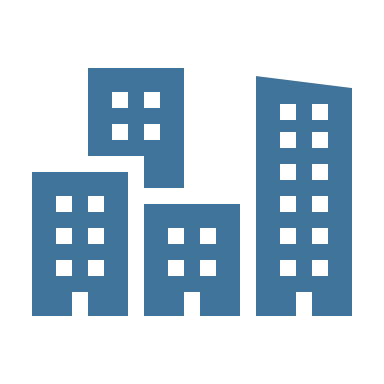 取引
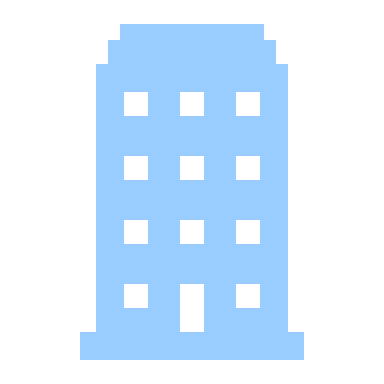 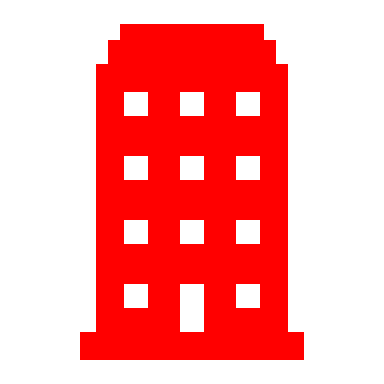 契約
契約
仲介業者
12
弊社のＭ＆Ａサービス
原則として買収側・売却側のどちらか一方の企業と契約を行い、その依頼主の利益のためのＭ＆Ａ支援を行います。
経営コンサルティングの安定的収益基盤があるため、リーズナブルな料金でM&Aサービスを提供できます。
依頼主の利益最大化を使命としているため、依頼主にとって不利な案件については取引中止の勧告も行います。
ターゲット企業が特定されている場合、仲介業者に依頼するより弊社に依頼する方が圧倒的にお得です。
買収企業
売却企業
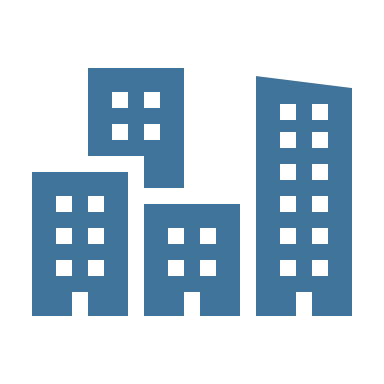 取引
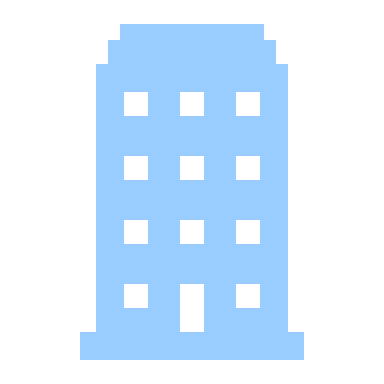 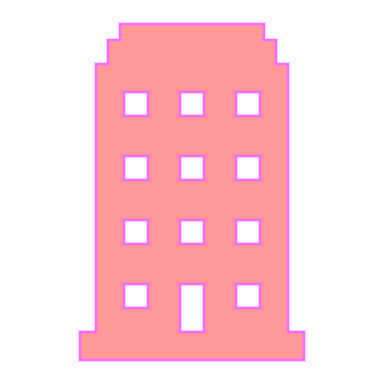 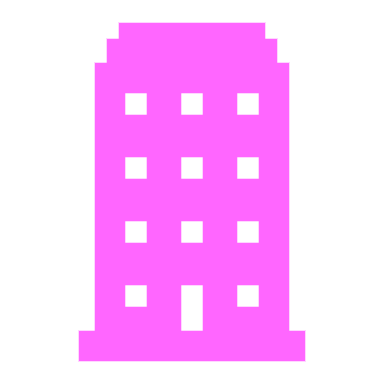 契約
契約
or
弊社
弊社
13
他社との違い
M&A経験が豊富な弊社代表者が専任コンサルタントとなるため、大手M&A会社のように経験が浅い担当者がつく恐れはありません。
M&Aコンサルタントであると同時に経営コンサルタントなので、会社の将来ビジョン立案、M&Aの戦略立案、相手先企業の経営分析やシナジー効果の分析などを行うことができます。
売却価格を上げるための経営改善の支援も行います。
Ｍ＆Ａだけでなく、資本提携の支援も行っています。
買収後のシナジー効果創出に向けたＰＭＩやグループ経営のアドバイスを行います。
弊社は固定費が小さいだけでなく、経営コンサルタントとしての安定収益基盤を持っているため、M&A案件ではリーズナブルな料金でサービス提供を行うことができます。
依頼主の利益最大化を使命としているので、成功報酬には拘らず、不利な案件であれば取引中止の提言も行います。
14
代表者プロフィール
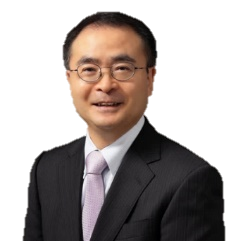 株式会社セントエイブル経営　代表取締役　ＭＢＡ大塚 直義　経営コンサルタント/M&Aコンサルタント
東京大学 経済学部 卒業。MBA（ニューヨーク大学、ファイナンス専攻）
2013年、経営コンサルタント/M&Aコンサルタントとして独立。後継社長を「経営のプロ」に変えるコンサルティングで経営力強化・経営改善を行い、売上利益の増大を実現するとともに、M&Aによる企業力強化、第三者事業承継等の活動を行っている。
東芝の総合企画部、海外事業推進部、東芝ヨーロッパ社等の部門で、経営企画、新規事業開発、Ｍ＆Ａ・資本提携等の業務を２０年経験。ニューヨーク大学ビジネススクールに社費留学し、ファイナンスを専攻、M&Aや企業価値評価等を学び、帰国後、東芝の総合企画部M&Aチームの課長として多くのM&A・資本提携案件を遂行した。
その後、IT企業等4社で執行役員 経営管理本部長など経営幹部として経営管理やM&A・資本提携の業務を指揮、会社の成長に貢献してきた。
こうした経験から、コンサルティング活動を通して顧客企業の業績向上・持続的成長を実現させるとともに、顧客企業の利益最大化のためのM＆A支援活動を展開している。
著書：『売上予算必達のマネジメント』（セルバ出版）、『会計財務・ビジネス数字講座』（PHP研究所）
15
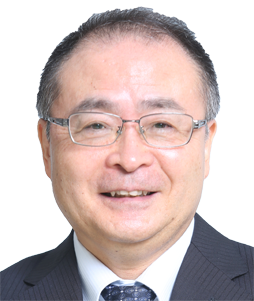 資料請求ありがとうございました。

Ｍ＆Ａ・資本提携、会社経営等に関するご質問・ご相談はお気軽にお問合せ下さい！
株式会社セントエイブル経営　代表取締役　大塚 直義　MBA　
経営コンサルタント/Ｍ＆ＡコンサルタントMail: otsuka@centable.jp       Tel：090-6472-0559ホームページ：https://centable.jp
M&AのLP：
https://centable.jp/ma-lp?fbclid=IwAR2TLqHxZK8sE-Ez727qhL2k8kYfI8Z4C2SO88XXkEvTq5pBmK_PSt3lk18
16
［参考資料］ Ｍ＆Ａの戦略的意義と進め方
17
Ｍ＆Ａ案件の推移
M&Aの戦略的価値が認識され、近年M&Aが急増しています。
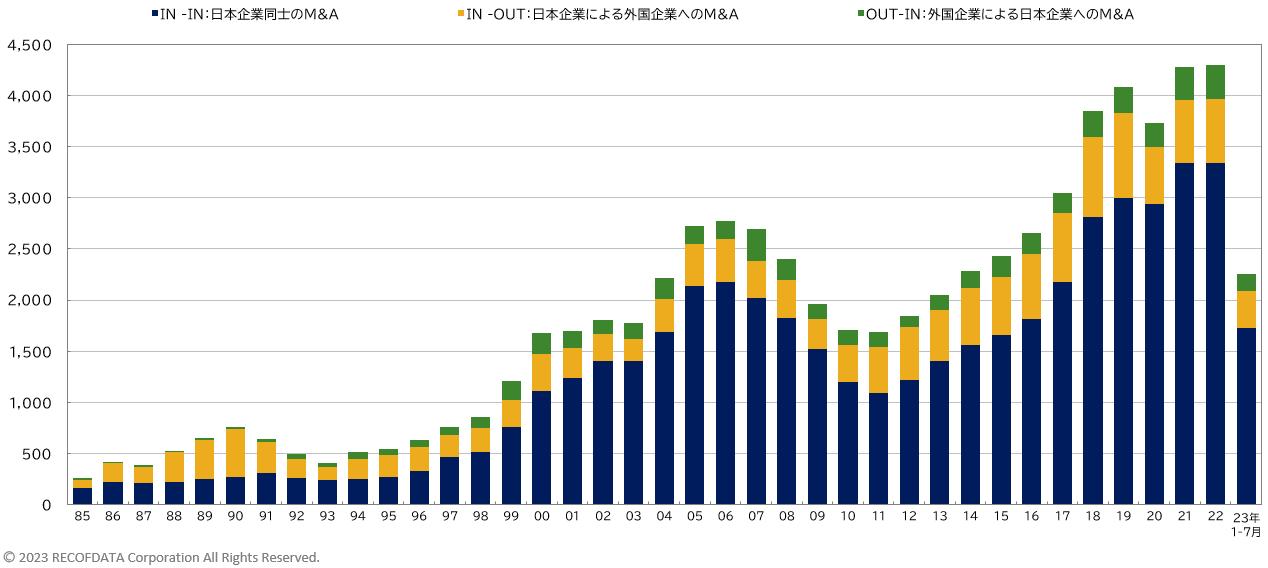 ［出所：MARR Online］
18
中小企業経営者の高齢化
中小企業経営者の高齢化が進み、事業承継のタイミングとなっているにも関わらず、後継者の確保ができていない企業が多いことが、第三者事業承継のM&A急増の背景となっている。
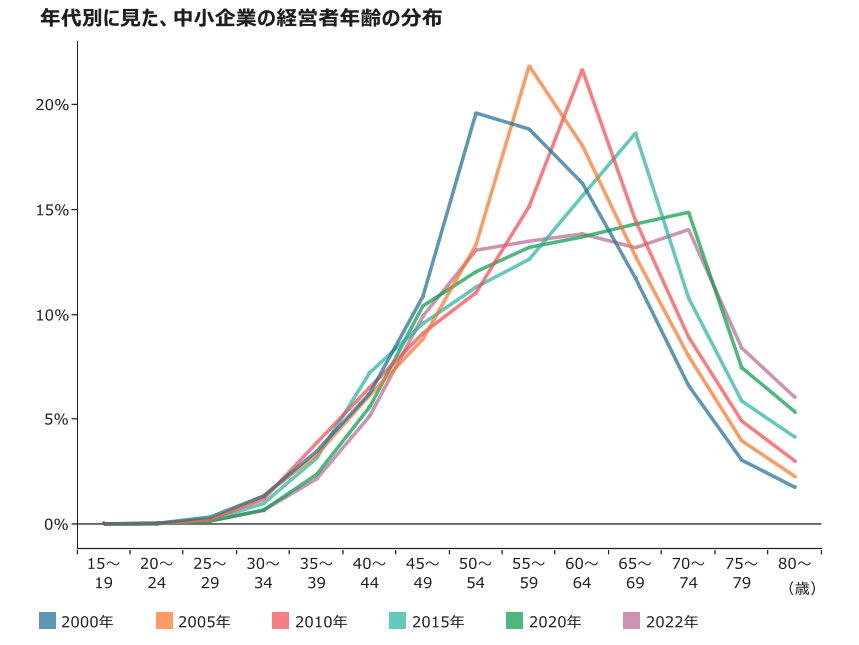 ［出所：中小企業白書2022年版］
19
Ｍ＆Ａ（買収側）の狙い・目的
事業開発・拡大のための時間短縮とリスク回避
事業力強化（規模拡大によりスケールメリットの追及）
必要な経営資源の獲得
川上・川下への垂直統合
シナジー効果の創出
新規事業開発を促進
ライバル企業の取り込み
連結ベースでの業績改善・拡大
節税対策（赤字企業の買収は連結会計で節税効果を生み出します）
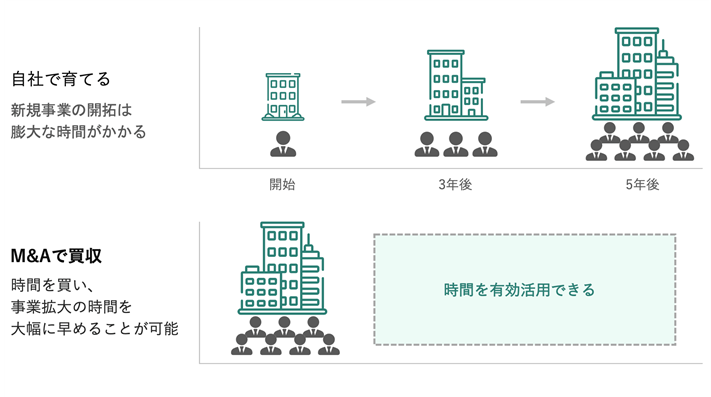 20
Ｍ＆Ａ（売却側）の狙い・目的
後継者難や業績不調などの問題への対処として、廃業ではなく、第三者への事業承継を目指すM&Aが急増しています。
事業承継目的のM&A
株主の利益（キャピタルゲイン）獲得（Exit）
ノンコア事業の売却（集中と選択）
低不採算事業の切り離し
21
Ｍ＆Ａのプロセス
① M&A戦略の策定
② M&Aチームの編成
③ 候補企業の選定・打診
④ 秘密保持契約書締結
⑤ 事前契約交渉（入札）
⑥ 基本合意書締結
⑦ デューデリジェンス（買収監査）
⑧ 最終契約交渉
⑨ 株式譲渡契約書締結
⑩ クロージング（契約の実行）
⑪ PMI（企業統合）
22
Ｍ＆Ａ（買収）の進め方
取引関係があり、信頼できてシナジー効果が高い企業とのＭ＆Ａ・資本提携が有効！
23
Ｍ＆Ａの５大リスク
① 実際の企業価値（株価）を上回る高値での株式取得
② 買収した企業が期待通りの業績や成果を出せない
	⇒ 減損処理のリスク
③ 偶発債務を抱えた企業を買収、買収後に損失発生
	　債務保証、製品保証、製造物責任、環境債務、不利な契約等々
④ 労務問題や不祥事の発生などの経営リスク
⑤ 優秀な人材の流出
24
買収する株式比率
完全買収（100%買収）
Ｍ＆Ａ
部分買収（含資本提携）
資本提携など株式の部分買収（売却）であっても、取引のプロセスは基本的にM&Aの場合と同じ
25
アライアンス・Ｍ＆Ａの分類（１）
【業務提携・資本提携・M&Aの区分】
補足）
業務提携の種類：生産提携、技術提携、販売提携、共同開発等
26
アライアンス・Ｍ＆Ａの分類（２）
【資本出資のレベルと狙い】
27
資本提携のメリット・デメリット
【資本提携のメリット】
相手企業との関係性が強化され、協業の実効性が高まる
相手企業に対して経営の関与を行うことが可能となる
		取締役の派遣、重要決議事項への関与、経営情報の入手等
経営リスクを負わない（vs M&Aは経営リスクが移転される）

【資本提携のデメリット】
相手企業の経営資源や経営資産の獲得はできない
連結会計による業績拡大ができない
経営権を握るＭ＆Ａと比べ、効果は限定的
28
Ｍ＆Ａのリスク低減
信頼できる専門家のサポートを受ける。
M&Aの目的を明確化し、M&A戦略を適切に立案する。
対象企業を慎重に選定する。
M&Aの各ステップを適切に踏んでいく。
特にデューデリジェンスを慎重に行い、対象企業の問題点・リスクを把握する。
契約交渉を適切に行い、不利な条件での契約を行わない。
29
M&A成功のための重要ポイント
秘密保持を徹底する
M&Aの目的を明確化する。
適切なデューデリジェンスにより問題点・リスクを把握する。
適正価格での買収を行う。
誠実に交渉を行い、相手企業との信頼関係を構築する。
リスクをミニマイズし、目的達成の契約書を締結する。
ボトムを割る案件は取引中止する。
適切なＰＭＩにより成果を確実に創出する。
信頼できる専門家を活用する。
30
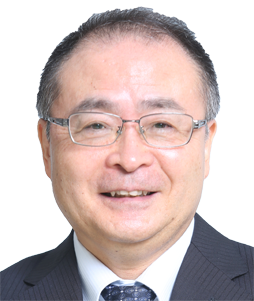 資料請求ありがとうございました。

Ｍ＆Ａ・資本提携、会社経営等に関するご質問・ご相談はお気軽にお問合せ下さい！
株式会社セントエイブル経営　代表取締役　大塚 直義　MBA　
経営コンサルタント/Ｍ＆ＡコンサルタントMail: otsuka@centable.jp       Tel：090-6472-0559ホームページ：https://centable.jp
M&AのLP：
https://centable.jp/ma-lp?fbclid=IwAR2TLqHxZK8sE-Ez727qhL2k8kYfI8Z4C2SO88XXkEvTq5pBmK_PSt3lk18
31